DIFC Programs byAutomatic Instrumentation
William Harris, Somesh Jha, and Thomas Reps
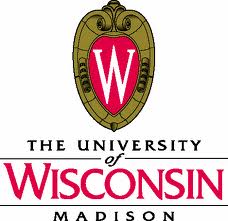 1
Decentralized Information Flow ControlOperating System(DIFC OS)
Allows programs to control flow of their data
throughout the entire system.
2
OS
Define
Policy
Enforce
Network
Worker
Worker
Requester
Spawner
3
[Speaker Notes: Explain meaning of arrows: normal arrows denote communication, “Handler -> Worker” denote spawn

So for example, suppose that we have a generic server set up roughly as follows: a Requester process would like to obtain some kind of content, let’s say a web page.  To signify this, it passes the request to a Handler process.  However, the Handler doesn’t service the request itself.  Instead, the Handler spawns a new Worker process, which will service the request and then directly communicate the data relevant to the request back to the Requester.

Let’s consider how the programmer of the server wants information to be able to flow between the different processes.  They expect information to flow from Requester to Handler, and also back and forth between Requester and Worker.  But they might also want to disallow the Worker from directly sending information out over the Network.  This can be challenging to ensure, as the Worker may have a large amount of code, and may be vulnerable to being compromised.

So the requirements of this policy are rather specific to the application, so a system-level policy probably isn’t going to be a good fit.  However, if the application runs on a system that supports Decentralized Information Flow Control, or DIFC, then the application can use the system to support its policy.  This is because the remarkable thing about DIFC problems is that they take the task of implementing a policy and split it up so that while the system still enforces a policy by monitoring all communication, each process actually gets to define how its information can be spread by other processes.

The challenge now though is that the correspondence between policy and the code the defines it is less direct.  We may have the code the defines a policy spread out over application, possibly in code that runs in multiple processes.  Moreover, this code makes use of a low-level API to try to implement a policy that’s most naturally thought of in high-level terms of information flowing between processes.]
void Program() {
  label l = …;
  …
  add_tag(l);
}
void Program() {
  ...
}
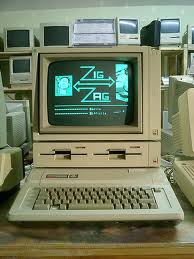 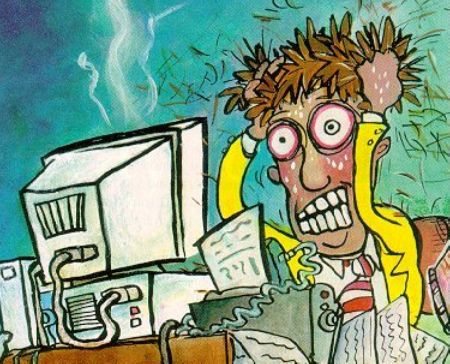 4
Our Approach
Program
Security Policy
Instrumenter
Failing Program
Failing Policy
Secure Program
5
Contributions
From high-level policies to DIFC code

Efficiently generate DIFC code

Provide useful debugging information
6
: (Worker ! Network)
Requester $  Worker
Network
Requester ! Spawner
Worker
Requester
Spawner
7
[Speaker Notes: Discussion:

-example is loosely based on Apache

In this work

To address this problem, we propose a technique that takes as input:
A program with no code for defining a DIFC policy and
A set of high-level declarative rules that describe how information should flow as the system executes.

The technique then instruments the program with DIFC code that ensures that the program implements the policy.  Alternatively, if the program can’t be instrumented to support the policy, then the technique will focus on a minimal failing and program and policy that we can use to restructure the program in such a way that it will support the policy.

So in the case of the server example, our technique would take a server program and rule that says
That information cannot flow directly from a Worker to the Network.
Information should always be able to flow back and forth between Requester and Worker.
Information should always be able to flow back and forth between Requester and Handler.

With the goal that our technique will instrument the original program such that it satisfies the policy.]
Outline
Challenge of instrumentation

Instrumentation via constraints

Case studies
8
[Speaker Notes: Animation:  sequence introduction of bullet points]
The Challenge of Instrumentation
DIFC mechanics

Instrumenting a server
9
[Speaker Notes: To get a better understanding of why this is a challenging problem, I’ll now go into a little more detail.

In particular, I’ll discuss the mechanics of one DIFC system, Flume, in particular.

Then, using our background in Flume, we’ll look at the challenges in instrumenting our example server to satisfy a policy.]
DIFC Mechanics
OS

{ a }
{ a }
P1
{ }
P2
P3
10
[Speaker Notes: A DIFC system works by mapping every process in the system to label.  In general, a label is an element in some partially ordered set.  For our purposes, we’ll assume that labels look they do in the Flume DIFC OS.  In Flume, every label is a set tags, where a tag is just an atomic element that can be created whenever by any process.

The DIFC OS then enforces an information flow policy by checking communications based on labels, as well as checking how each process changes its label.  In the case of Flume, the OS requires that if one process tries to send information to another, then the label of the sender must be a subset of the label of the receiver.

So let’s say for example that process P1 tries to send information to process P2.  When P1 tries to send, the OS will check and see that P1’s label, which contains exactly the tag a, is a subset of P2’s label, which is the same, and the OS will allow the send to go through.  But if P1 tries to send to P3, whose label does not contain the tag a, then the OS will observe that P1’s label isn’t a subset of P3’s, and the OS will block the send.]
raise a label = read more
11
[Speaker Notes: Note that a process may change its label over its execution, in a restricted way by adding a removing tags to the label.  Intuitively, the ability to add tags corresponds to the ability to read sensitive data.]
Raising a Label to Read
Lab
{ a }
Lab
{ a }
{ }
+
{ a }
P1
P2
add_tag(a);
12
[Speaker Notes: For example, suppose that P1 wants to receive information from P2.  If P1’s label is empty while P2’s contains “a”, than P1 won’t be able to receive.  However, the OS also maps every process to a “postive capability,” which describes all tags that a process may add to its label.  So if P1’s positive capability contains “a”, then P1 can add “a” to its label and then receive information from P2.]
lower label = declassify
13
[Speaker Notes: On the other hand, the ability to lower a label corresponds to the ability to declassify information.]
Lowering a Label to Declassify
Lab
{ a }
Lab
{ a }
{ }
+
{ a }
-
{ a }
Lab

{ }
P2
P1
Network
remove_tag(a);
14
[Speaker Notes: Discuss:

Containment
declassify

So going back to our last simple example, suppose that process P1 has raised its label to contain the tag “a” in order to read information from P2.  Suppose that P1 wants to send information over the Network, which has a fixed empty label.  With its current label of { a }, P1 won’t be able to send the information, because it’s label is not a subset of the Networks.

However, to allow for the declassification, the OS also maps every process to a negative capability, which describes the tags that a process may remove from its label.  So if the negative capability of P1 contains the tag “a”, then P1 can remove the “a” tag from it’s label.  Now, P1’s label is empty, is a subset of the Network’s label, so it may send information out over the Network.]
The Challenge of Instrumentation
DIFC mechanics

Instrumenting a server
15
[Speaker Notes: So now we see that in order to for a programmer to ensure a high-level policy about information flow, they have to carefully reason about the label and capabilities of each process that may execute as part of their program.

So now let’s consider how we’d instrument the our example server to manipulate labels in order to implement its high-level policy.]
: (Worker ! Network)
+
{ a }
-
{ a }
Lab
{ }
Network
Requester $  Worker
Proxy
Lab
{ }
Lab
{ a }
-
{ }
Worker
Requester
Spawner
16
[Speaker Notes: Discuss:

-proxy is small, trusted

For now we’ll ignore each step of execution of the processes, and focus on the labels and capabilities that are needed to enforce each policy.

First, let’s suppose that that Network has an empty label, to ensure that it will not read any sensitive data, and we’ll suppose that the Requester executes with the empty label, as we aren’t able to instrument it.

Observe that to satisfy the security policy that Worker cannot send information to the Network, even if the Worker is compromised, we need to give the Worker a label containing some tag “a” and a negative capability that is empty.  But then if we try to ensure that the Worker can always communicate with the Requester, we run into trouble, because now the Worker can’t successfully send information to the Requester.  And in fact, this is because there is no way to instrument the program to satisfy the policy.

Now, it turns out that if you rewrite the program in a fairly benign way so that it satisfies the policy.  One change we can make that preserves the semantics of the program is to have the Handler launch a Proxy that simply receives communication from either the Requester or Worker and then passes the communication on to the other side.]
Challenge of Instrumentation
Instrument DIFC code that is:
Legal
Secure
Functional
[Speaker Notes: If we just add this Proxy, that doesn’t originally perform any label manipulations, then we can instrument the program’s processes to have the following labels, and instrument the Proxy to declassify information as it flows from Worker to Requester.

But what this example should illustrate is that even when a correct instrumentation exists, it requires careful reasoning about labels.  Also, programs can turn out to not to be able to support seemingly reasonable policies, so when this is the case, our technique needs to be able to identify it, and give us some insight as to why the program can’t support the policy.]
Outline
Challenge of instrumentation

Instrumentation via constraints

Case studies
18
Key Insight
From DIFC code,
a DIFC system dynamically compares 
labels to decide flows.
19
Key Insight
From a program and policy,
an instrumenter statically constrains
labels to instrument DIFC code.
20
[Speaker Notes: So the basic idea is that for a program and policy, the instrumenter]
Key Payoffs of Constraints
Naturally express semantics, policies

Efficiently generate DIFC code

Provide useful debugging information
21
Instrumentation via Constraints
Generating constraints

Solving constraints
22
Generating Constraints
Legal

Secure

Functional
23
void Spawner() {


1: 	Conn c = requestConn();




2: 	spawn(Worker, c); 


}
Network
Lab1
Pos1
Neg1
Create1
Worker
Requester
Lab2
Pos2
Neg2
Create2
Spawner
24
[Speaker Notes: Discussion:

-We also generate constraint variables for every process not under our control.]
Legal Rule #1:
A process’s label only increases by tags 
in its positive capability.

1:  Conn c = requestConn();
2:  spawn(Worker, c); 

Lab2 µ Lab1 [  Pos1
25
Legal Rule #2:
A process’s label only decreases by
tags in its negative capability.

1:  Conn c = requestConn();
2:  spawn(Worker, c); 

Lab2 ¶ Lab1 -  Neg1
26
Legal Rule #3:
A process’s capabilities only increase 
to hold tags that the process creates.

1:  Conn c = requestConn();
2:  spawn(Worker, c); 

Pos2 µ Pos1 [ Create1
Neg2 µ Neg1 [ Create1
27
Generating Constraints
Legal

Secure

Functional
28
: (Worker ! Network)
Network
Worker
Requester
: (LabW – NegW µ LabN)
Spawner
29
Generating Constraints
Legal

Secure

Functional
30
Requester $ Worker
Network
Worker
Requester
LabW µ LabR
   LabR µ LabW
Spawner
31
Instrumentation via Constraints
Generating constraints

Solving constraints
32
Solving Constraints
NP-complete in general

Amenable to SMT solvers in practice
33
: (Worker ! Network)
Worker $ Requester
Lab2 µ Lab1 [  Pos1
…

 : (LabW – NegW µ LabN)

LabW µ LabR
   LabR µ LabW
LabW µ LabS
   LabS µ LabW
Network
Requester ! Spawner
Worker
Requester
Spawner
34
: (Worker ! Network)
Worker $ Requester
Requester ! Spawner
Network
Worker
Requester
Spawner
35
: (Worker ! Network)
Worker $ Requester
Worker $ Proxy
Proxy
Requester $ Proxy
Network
Worker
Requester
36
: (Worker ! Network)
Lab
{ }
Worker $ Proxy
Requester $ Proxy
+
{ a }
-
{ a }
Network
Requester ! Spawner
Lab
{ }
Lab
{ a }
-
{ }
Proxy
Worker
Requester
Spawner
37
void Spawner() {



tag a = create_tag();
1: 	Conn c = requestConn();




2: 	spawn(Worker, c); 

}
Lab1
{ }
Pos1
{ }
Neg1
{ }
Create1
{ a }
Lab2
{ a }
Pos2
{ a }
Neg2
{ }
Create2
{ }
2:       spawn(Worker, c, lab: { a }, pos: { a }, neg: { });
38
Outline
Challenge of instrumentation

Instrumentation via constraints

Case studies
39
Case Studies
Application
Fully
Instr.
Time
Automatic
(s)
Apache
NO
2.302
FlumeWiki
YES
0.183
ClamAV
YES
1.374
OpenVPN
YES
7.912
40
Conclusion
Program
Security Policy
Instrumenter
Secure Program
41
Thanks for listening!
42
Conclusion
Program
Security Policy
Instrumenter
Secure Program
43
Extra Slides
44
Expressivity vs. Automation
this work
HiStar
Automatic
Fine
Aura
Fable
Expressive
45
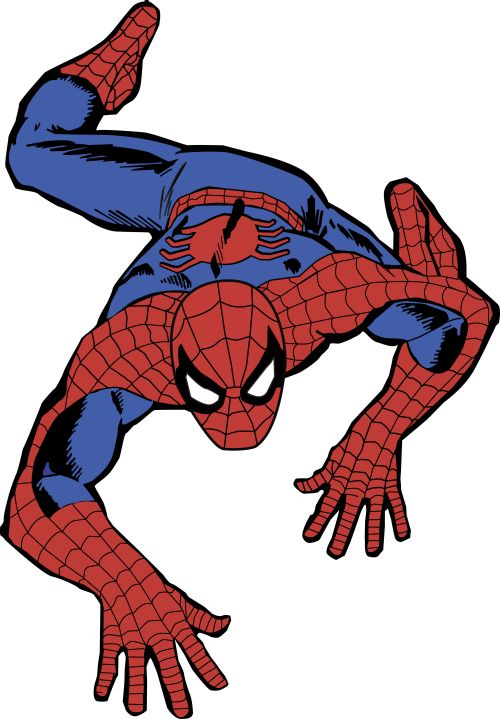 46
Challenge for DIFC Programmers
Semantic gap from policy to DIFC code

Instrumenting legacy code
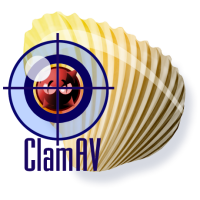 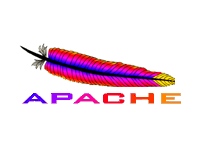 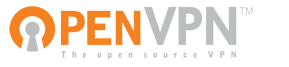 47
Mandatory Access Control
OS
Policy
 : P1 ! N
     P2 ! N
P1
Network
P2
48
[Speaker Notes: To get an understanding for how current information flow systems work, I’ll compare them with a historical model of an information-flow system, which is a model based on Mandatory Access Control, or “MAC.”  In a MAC system, the OS monitors and decides whether to allow communication between system objects, like processes and a network device.  Now in a MAC system, a single access control policy is defined in the system and checked by the system.

So in this example system, someone with system level privileges specifies a policy that says that process P1 should be able to communicate over the network, while process P2 should not be able to communicate over the network.  So if P1 tries to send information over the network, that send is checked by the system.  The system sees that according to its policy, P1 is not allowed to send the information, so the system blocks the send from happening.  But if P2 tries to send information over the network, the system will check this send, see that it is allowed by the policy, and allow the send to go through.

So the pro of a system like this is that there’s an easy correspondence between a information flow policy and the code that defines the policy, because the code that defines the policy is really just the code that checks it in the system monitor.

The con of such a system is that it’s inflexible: you have to have system-wide privileges to be able to define an information flow policy.  So if an application has a policy for its data that doesn’t match the general policy of the system, there’s not much that the application programmer can do.]
+
{ a }
-
{ a }
Lab
{ }
Key Challenge
Network
Proxy
Instrument DIFC code that is
Legal
Secure
Functional
Lab
{ }
Lab
{ a }
-
{ }
Worker
Requester
Spawner
49
Case Studies
50